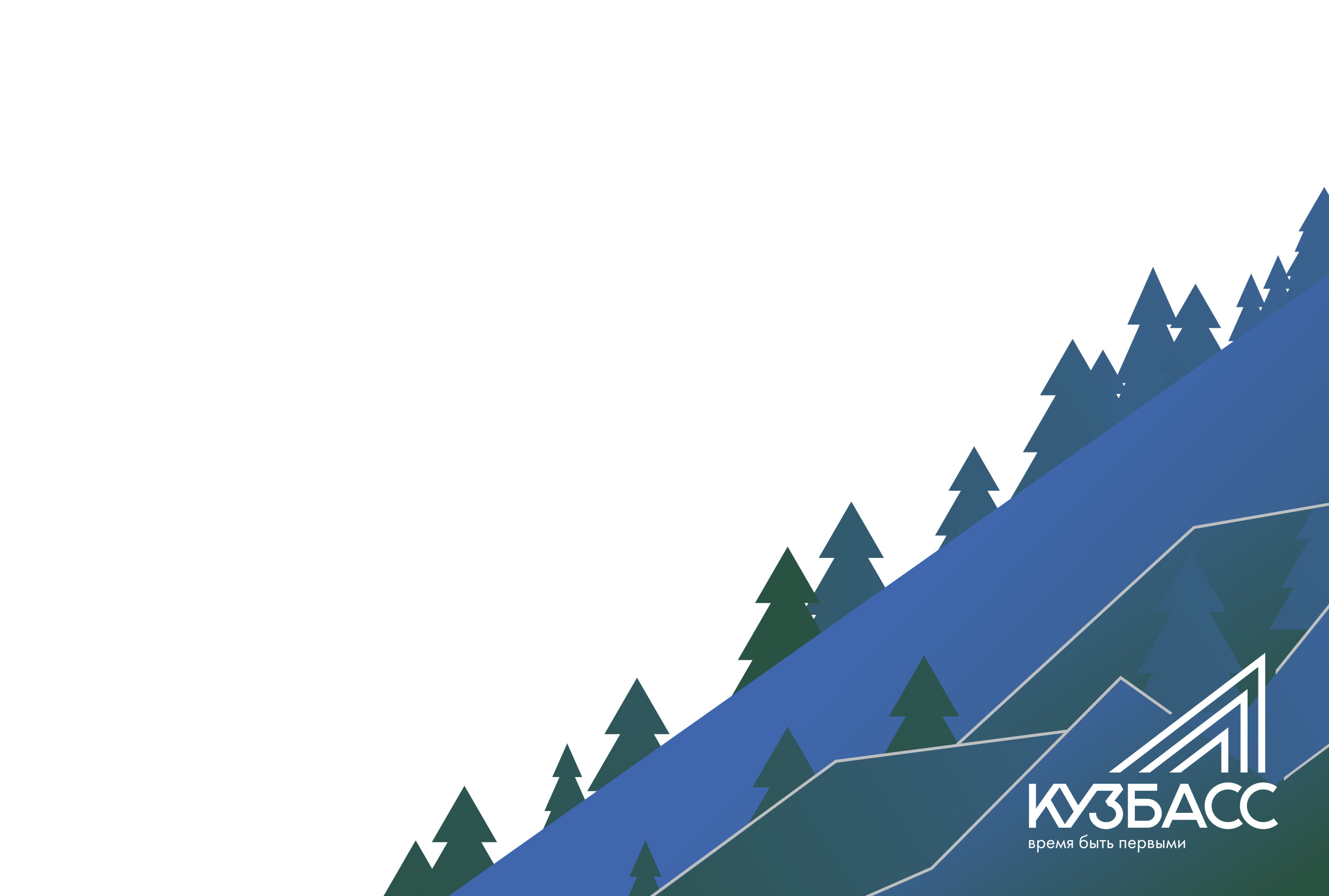 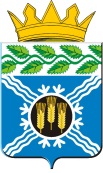 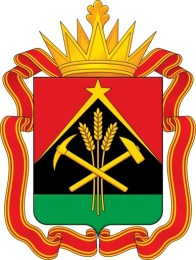 Итоги уборочной кампании 2022 года в
Крапивинском муниципальном округе
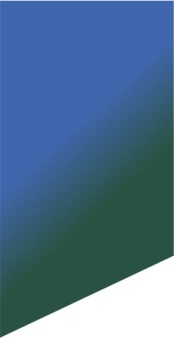 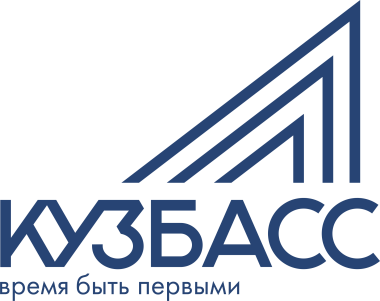 Общая площадь уборки в 2022 году – 50 131 га
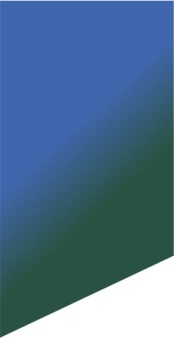 Плановые  объемы производства зерновых 
и технических культур – 122 279 тонн
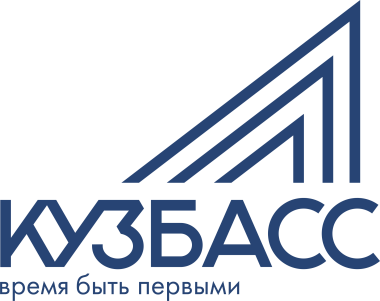 Плановые объемы производства
картофеля – 22 478 тонн
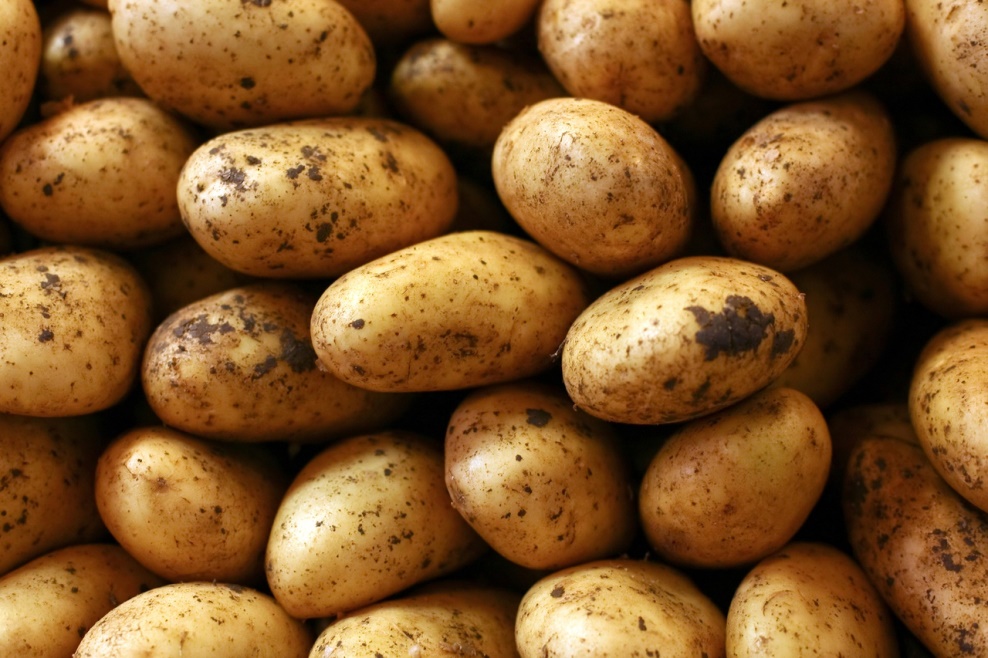 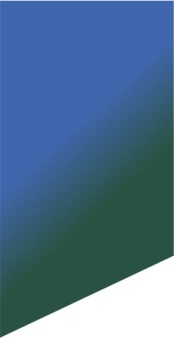 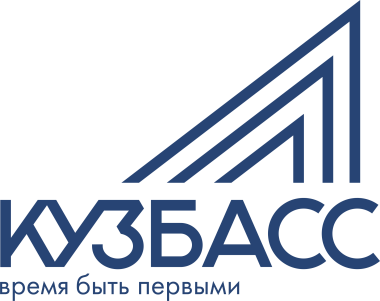 На уборке в 2022 году было задействовано: 76 зерноуборочных комбайна (суточная производительность – 
1 400 га (5 000 тонн), сезонная нагрузка – 652 га на один комбайн).
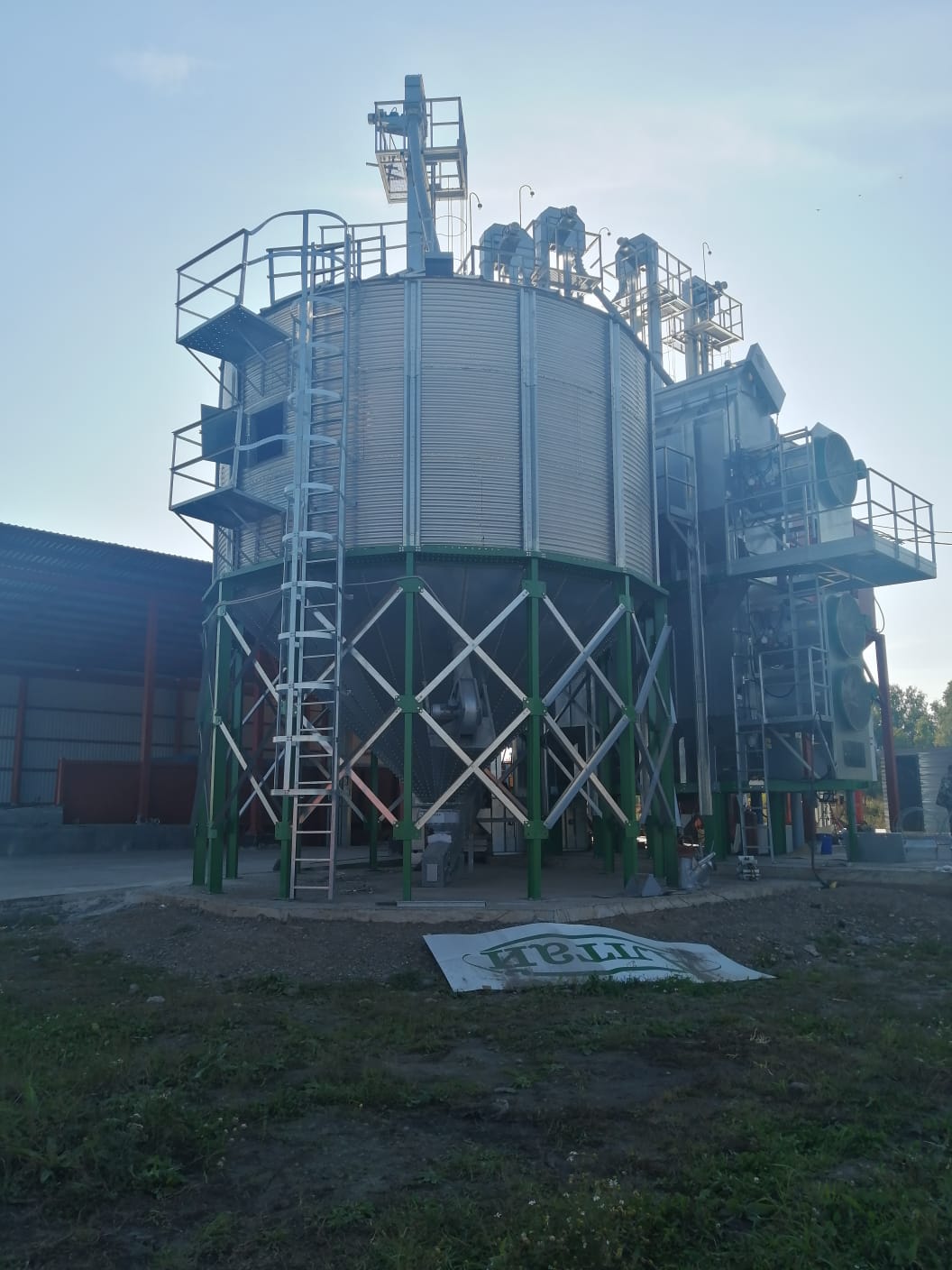 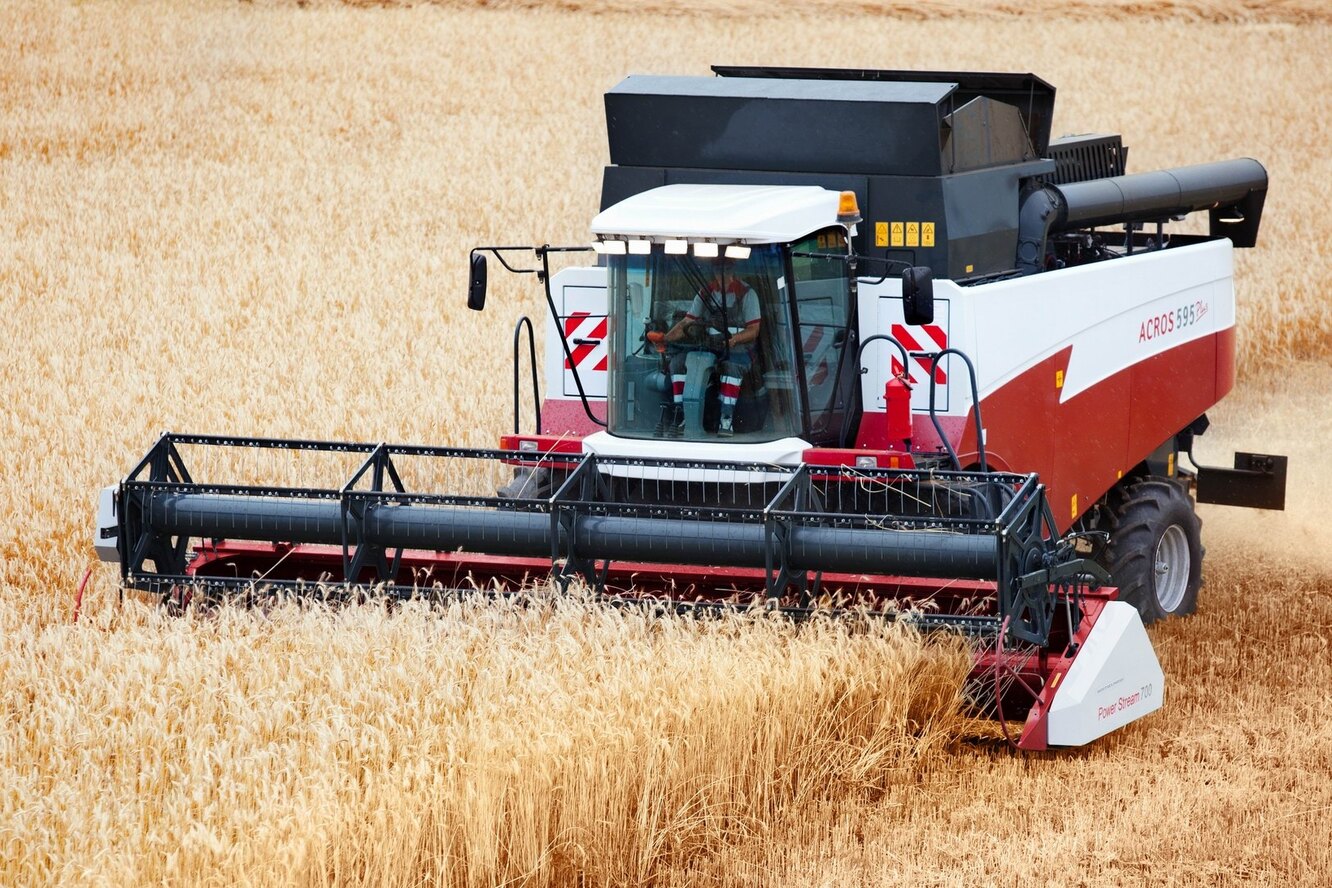 На послеуборочной очистке и сушке зерна работали 23 зерносушильных комплексов со сменной производительностью 2 800 тонн, сезонная нагрузка – 5 500 тонн.
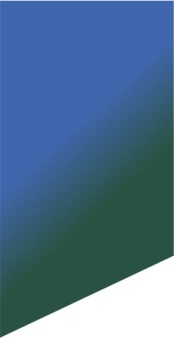 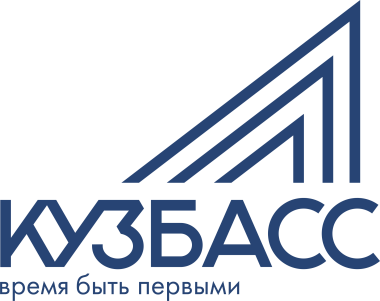 Результаты уборочных работ
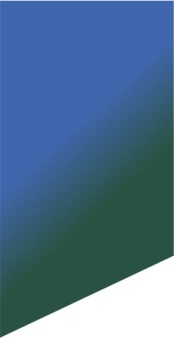 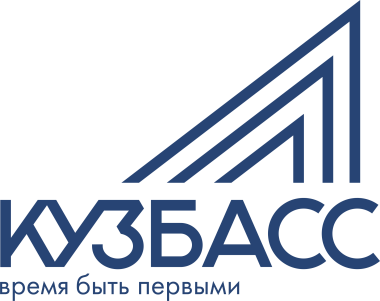 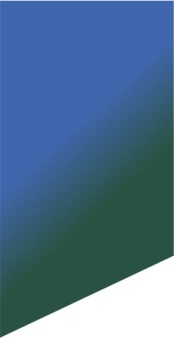 Объем производства зерновых, зернобобовых 
и технических культур в 2022 году
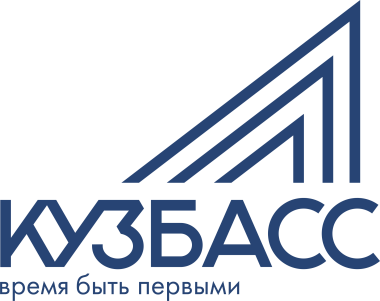 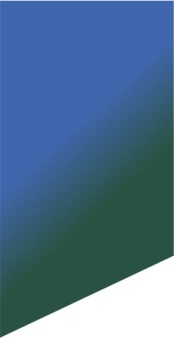 Наиболее высокая урожайность зерновых и зернобобовых культур:
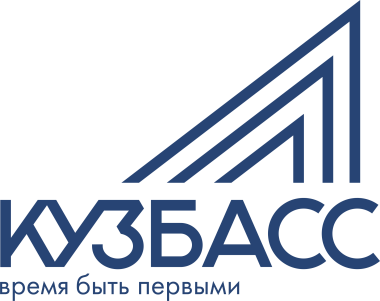 ООО «Банновское» – 49,2 ц/га;
 КФХ Печерин С.В. – 44,1 ц/га;
- ООО «Плотниковское» – 41,4 ц/га;
- ООО «Златозара» – 40,5 ц/га;
- ООО «Весна» - 39,8 ц/га;
- ИП Плухин Н.И. – 37,9 ц/га;
ИП Шефер В.Р. – 36,4 ц/га;
- ООО «Золотая Нива» – 35,6 ц/га.
.
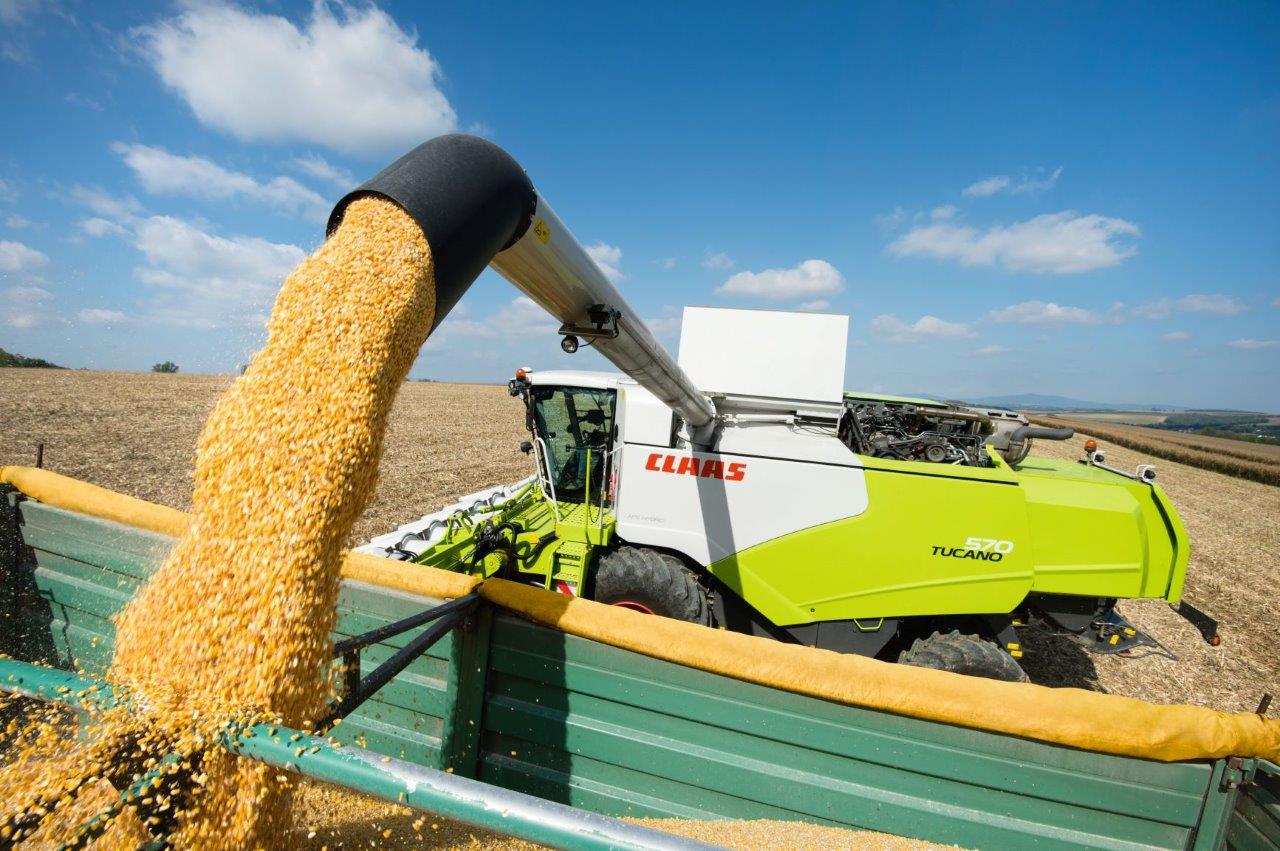 Наибольшее валовое производство зерновых и зернобобовых культур:
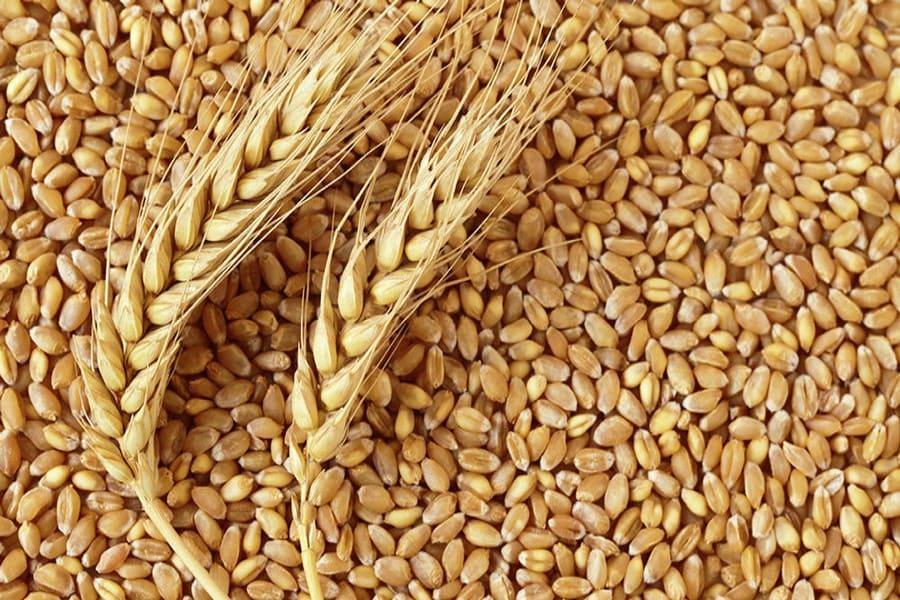 ООО «Банновское» – 18 157 тонн;
ООО «Златозара» – 18 098 тонн;
АО «Ваганово» – 15 470 тонн;
ООО «Плотниковское» – 12 946 тонн.
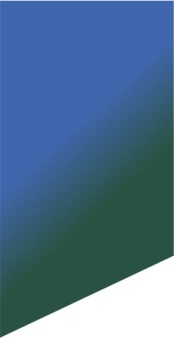 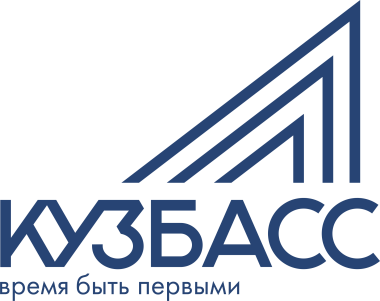 Наиболее высокая урожайность картофеля:
ООО «Златозара» – 310 ц/га;
ООО «Весна» – 250 ц/га;
ООО «СПК «Зеленовский» – 206,2 ц/га.
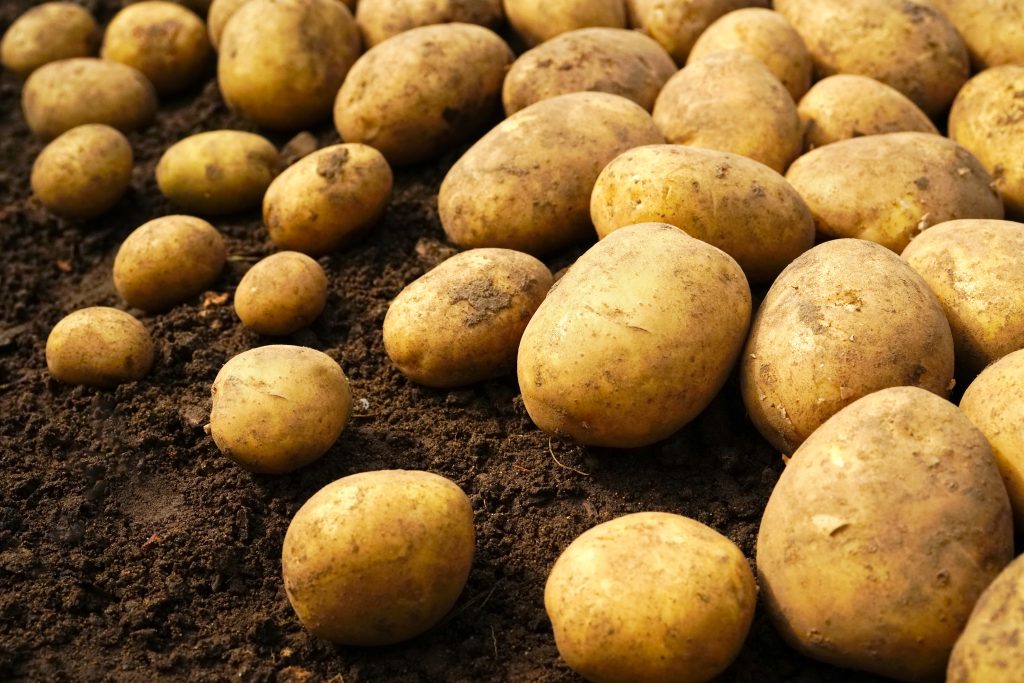 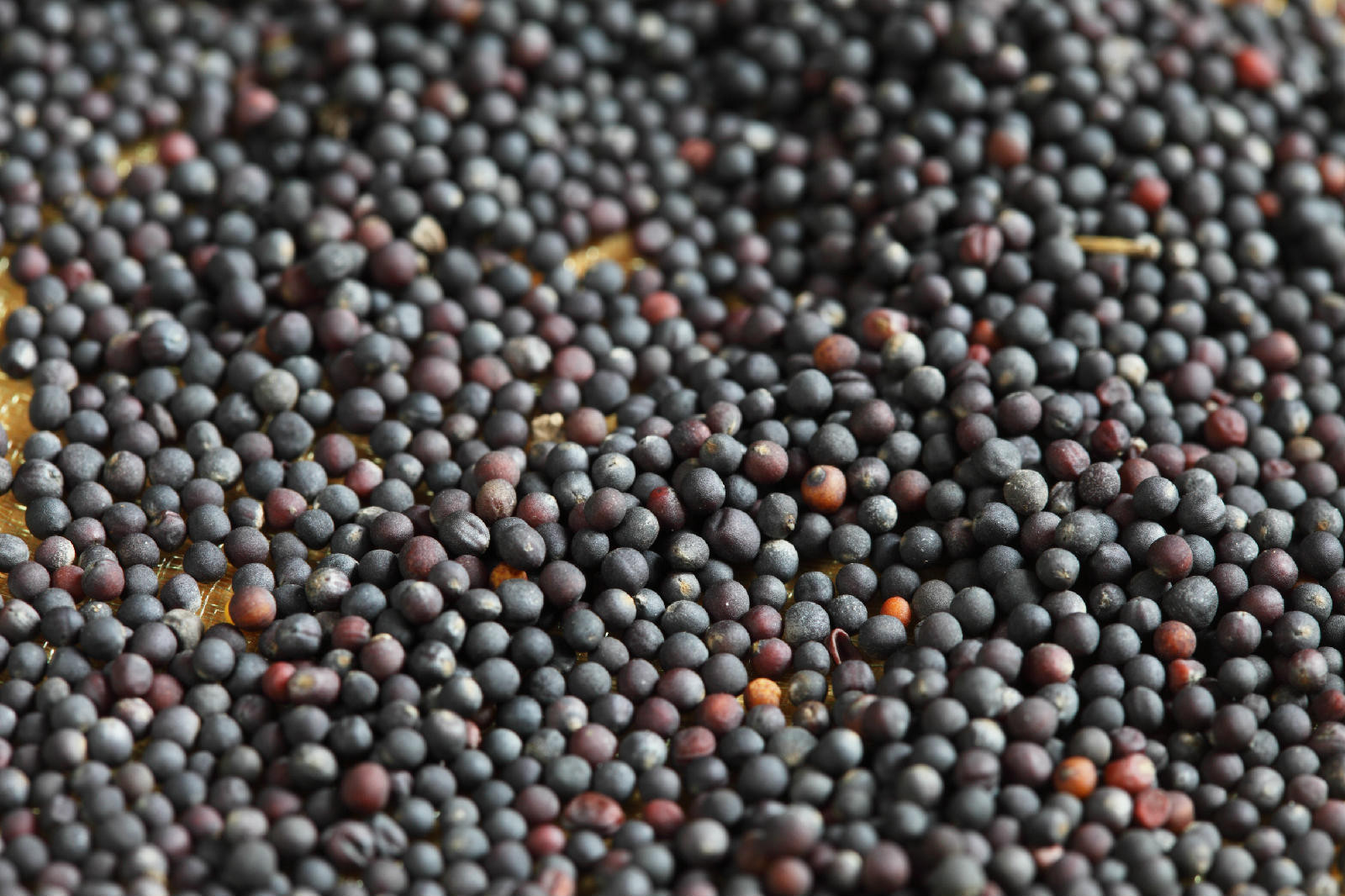 Наиболее высокая урожайность технических культур:
ООО «Плотниковское» – 23,1 ц/га;
ООО «Банновское» – 22,9 ц/га;
ООО «Златозара» – 22,1 ц/га.
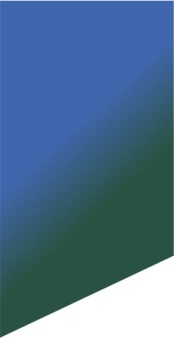 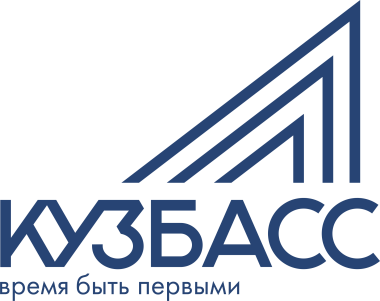 Заготовка кормов
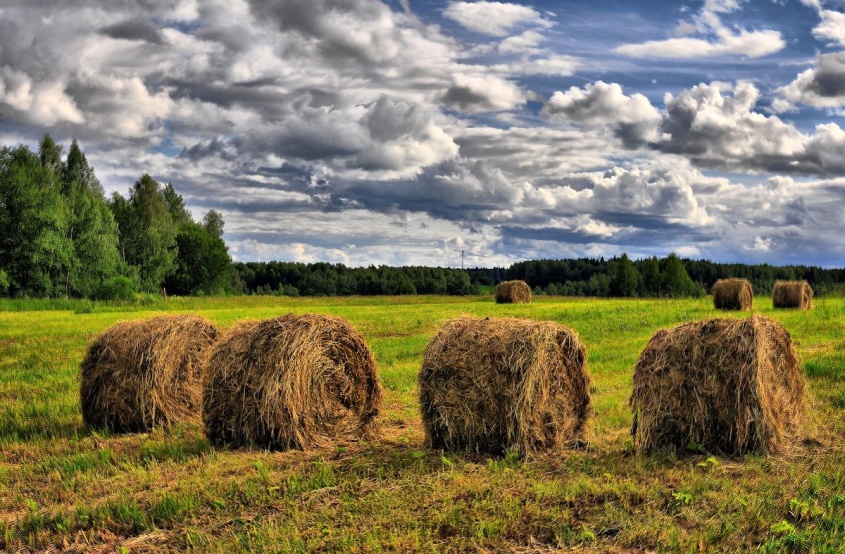 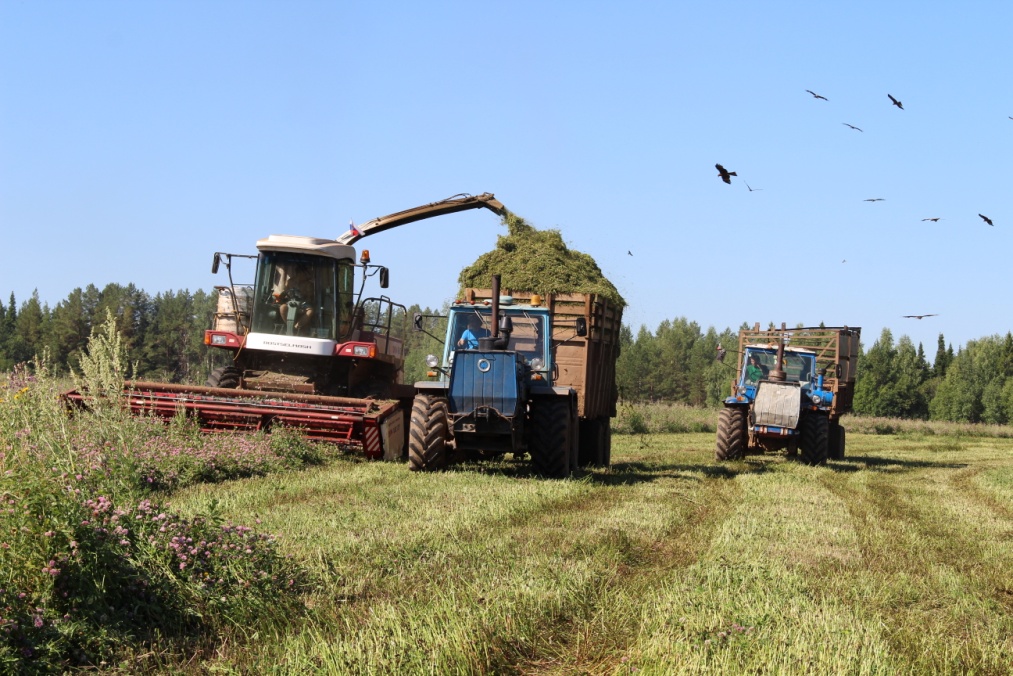 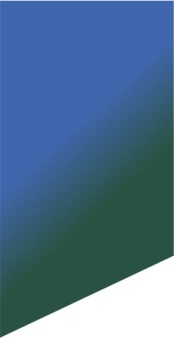 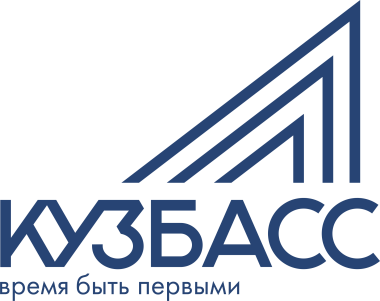 Под урожай 2023 года посеяно 5 338 га озимых культур:
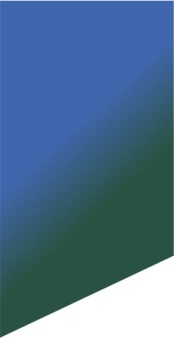 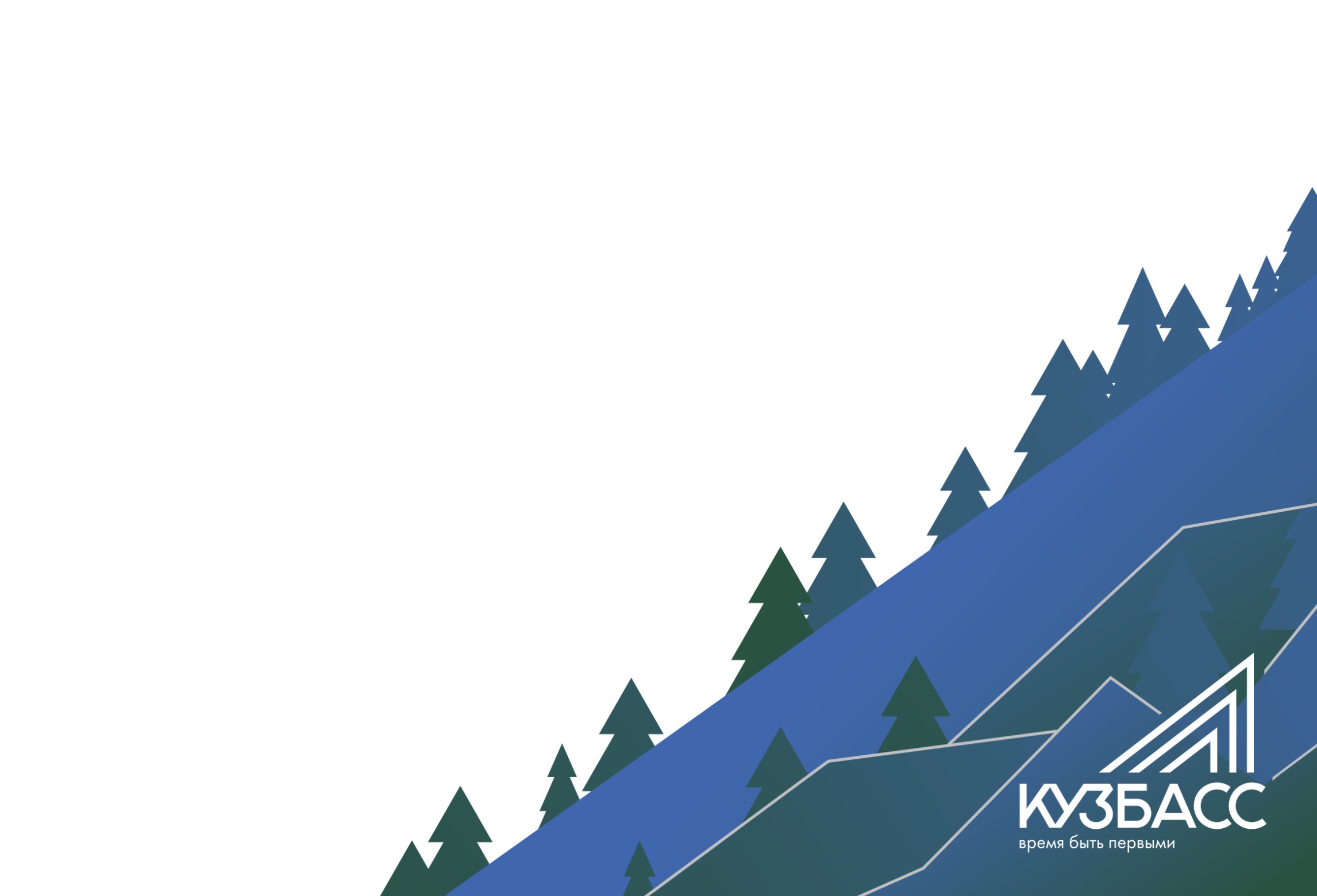 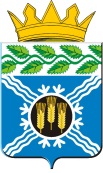 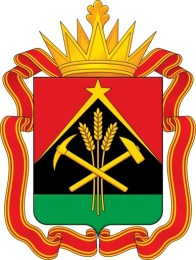 Спасибо 
за внимание!